Оцениваем:
- отлично (хорошо), я        
            понял (а);
          - нормально, понятно;
               
          - кажется, я не понял(а).
Чистописание
2  4  6  8  10
Прочитайте числа. Какие это числа? В каком порядке они
расположены? Как они увеличиваются?  Прочитайте число
целиком. Сколько цифр использовано? В обратном 
направлении можем прочитать? Прочитайте. Запишите 
числа в порядке возрастания, через клеточку в порядке
убывания. Прочитайте их, сравните. Запишите еще раз в
порядке возрастания, найдите сумму этих четных чисел.
Как ты это сделал?
Время        Расстояние            t                s
Машина             3ч             270км
Ленивец             4ч             8м  
                             сек             см
                             мин            м
                              час             км
Тема урока  Скорость       Время      Расстояние                    t                s
3ч            270км
                                    4ч            8м    

Гепард   100км/ч
Пробное действие
Задача 1.
   Доржу идти до школы 500м, 
   а Эресу – 520м.
   Кто ближе к школе живет? 
   Кто быстрее дойдет? (скорость)
Пробное действие
Задача 2.
    Айсуу идет до школы 10 мин,
    а Чайзат  – 12 мин. 
  Кто тратит больше времени на дорогу? Кто ближе живет? Кто быстрее дойдет (скорость)?
Новые знания
Задача 3.
 Трехпалый ленивец за 4 ч может 
пройти 8 м. Какова его скорость?
Скорость
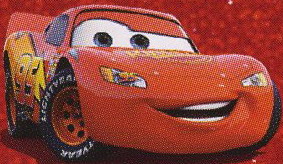 Машина проехала 270 км 
за 3 часа . Найди ее скорость.
270-3=267 км/ч

270:3=90 км/ч

270+3=273 км/ч
V= S : t
Ты молодец!
Скорость - это
-расстояние (пройденный путь);
-расстояние, пройденное в единицу времени;
-время движения.
Единицы измерения скорости
м/сек   (метров в секунду)
м/мин
м/час
км/мин
км/час
Реши задачи
Подумай, выбери правильный ответ. Выведи формулу.
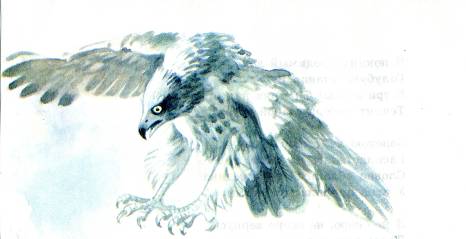 Орел  летел со скоростью 20 км/ч.  За сколько часов он пролетит 80 км?
80:20=4 (ч) 
80-20=60(ч)
80+20=100(ч)
t = s : v
Ты молодец!
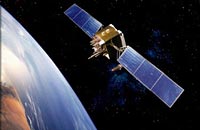 Cкорость полета космического спутника 8 км/сек. Сколько км он пролетит за 10 сек?
8 .10 = 80 (км)
8 + 10= 18 (км)
10 – 8 = 2 (км)
S = v . t
Ты молодец!
S    v   t
На умножение или на деление?
64506 : 6 =               12478 . 7 =
 49567 : 7 =               32708 . 6 =
 6036 : 4 =                 4107 . 8 =
На (:)
На (.)
На сколько больше?
Задача на движение
Скорость (м/с, м/мин, км/мин,  км/ч) 
Время (сек, мин, час)
Расстояние (см, дм, м, км)
        Движение может быть 
навстречу друг другу;
в одно направление;
в противоположные направления.
Спасибо за работу. 

     

        Вы молодцы!